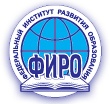 Федеральный институт развития образованияЦЕНТР ПРОФЕССИОНАЛЬНОГО ОБРАЗОВАНИЯ
О ПРОЕКТЕ КОНЦЕПЦИИ
СОПРОВОЖДЕНИЯ ПРОФЕССИОНАЛЬНОГО САМООПРЕДЕЛЕНИЯ ОБУЧАЮЩИХСЯ В УСЛОВИЯХ НЕПРЕРЫВНОСТИ ОБРАЗОВАНИЯ
Сергеев Игорь Станиславович,
к.п.н., ведущий научный сотрудник ФИРО
Преемственность Концепции
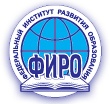 2012
Концепция организационно-педагогического сопровождения профессионального самоопределения в условиях непрерывности образования [на 2012-2014 гг.]
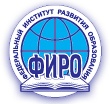 2015
Концепция сопровождения профессионального самоопределения в условиях непрерывности образования
Стратегия развития системы сопровождения профессионального самоопределения обучающихся в 2015-2020 гг.
Проблема 1Борьба интересов и «растаскивание» профориентации
ПРЕДПРИЯТИЯ
МЕСТНОЕ (МУНИЦИПАЬНОЕ) САМОУПРАВЛЕНИЕ
«ПРОФОРИЕНТАТОРЫ»
ПРОФОРИЕНТАЦИЯ
СПО
(ДПО)
ВУЗЫ
ШКОЛА (ФГОС ОО)
ОБУЧАЮЩИЕСЯ
РОДИТЕЛИ
Решение:
государственная координация профориентационной работы
[Speaker Notes: Муравьи тащат лист дерева]
Проблема 2Основное противоречие или «проклятый вопрос» профориентации
ПРОФЕССИОНАЛЬНАЯ ОРИЕНТАЦИЯ
«ОРИЕНТИРОВАНИЕ НА ВОСТРЕБОВАННЫЕ ПРОФЕССИИ»
СОПРОВОЖДЕНИЕ ПРОФЕССИОНАЛЬНОГО САМООПРЕДЕЛЕНИЯ
Реклама 
профессий
Развитие готовности к самостоятельному выбору
Расширение 
свободы
сознания
Ограничение свободы
сознания
Решение:
ответственность за СПС возлагается на образовательную сферу, работающую в социальном партнерстве с другими институтами
[Speaker Notes: К чему приводят попытки одновременно решать противоположно направленные задчи?]
Проблема 3Разрывы в процессе СПС между ступенями и внутри ступеней образования
СПО-9
ОСНОВНАЯ ШКОЛА
СПО-11
СТАРШАЯ ШКОЛА
ВУЗ
Решение:
организационно-педагогическое сопровождение профессионального самоопределения на региональном и муниципальном уровнях управления образованием
[Speaker Notes: К чему приводят попытки одновременно решать противоположно направленные задчи?]
Сопровождение профессионального самоопределения
ОРГАНИЗАЦИОННО-ПЕДАГОГИЧЕСКОЕ СОПРОВОЖДЕНИЕ
ПСИХОЛОГО-ПЕДАГОГИЧЕСКОЕ СОПРОВОЖДЕНИЕ
Управление, в т.ч. нормативно-правовое, организационно-методическое, кадровое, информационное обеспечение
Цели сопровождения профессионального самоопределения
МАКРОУРОВЕНЬ
(ОРГ.-ПЕД.)
МИКРОУРОВЕНЬ
(ПСИХ.-ПЕД.)
ПРОФОРИЕНТАЦИОННЫЕ КОМПЕТЕНЦИИ
БАЛАНС
«СПРОСА И ПРЕДЛОЖЕНИЯ» НА РЫНКЕ ТРУДА
ПОДДЕРЖКА ВЫБОРА
Компетенции профессионального самоопределения(«профориентационные компетенции»)
Компетенция ориентировки
готовность самостоятельно ориентироваться в профориентационно значимом информационном поле
Компетенция выбора
готовность совершать самостоятельный, осознанный и ответственный профессиональный выбор и воплощать его
Компетенция проектирования
готовность проектировать собственную жизненно-профессиональную и карьерную перспективу
Компетенция совершенствования
готовность совершенствовать собственное профессиональное мастерство
Региональные (муниципальные)
органы управления
школьник
(семья)

работодатель

СОЦИАЛЬНЫЙ ДИАЛОГ
региональная (муниципальная ) инфраструктура
профориентации
колледж
(вуз)
школа
Направления реализации Концепции
Нормативно-правовое, организационно-управленческое обеспечение и социальное партнерство
Создание многоуровневой инфраструктуры, обеспечивающей функционирование системы профессионального самоопределения обучающихся
Научно-, программно- и учебно-методическое обеспечение
Кадровое обеспечение
Ожидаемые системные результаты
Внешний эффект – обеспечение качества и доступности услуг в области сопровождения профессионального самоопределения для различных групп населения
Перспективный внешний эффект – повышение удовлетворенности работников своей профессиональной деятельностью, рост трудовой мотивации и эффективности труда

Внутрисистемный эффект – формирование условий для создания общероссийской системы государственной координации профориентационной деятельности, как одной из основ государственной кадровой политики Российской Федерации
Стратегия СПС – 2015-2020: прорывные направления
Формирование и развитие механизмов непосредственного вовлечения работодателей и их объединений в профориентационную работу (ГЧП)
Разработка и реализация региональных моделей организации профессиональных проб для учащихся общеобразовательных школ
Разработка и реализация региональных моделей оценки результативности профориентационной работы 
Разработка требований  к  профессиональной ориентации содержания общего образования
Стратегия СПС – 2015-2020: механизмы реализации
Нормативно-правовые документы
Целевые программы
Региональные координаторы
Экспериментальные площадки
Поддержка инициативных проектов
Горизонтальный обмен опытом
Экспериментальные площадки
Центра профессионального образования ФГАУ «ФИРО»
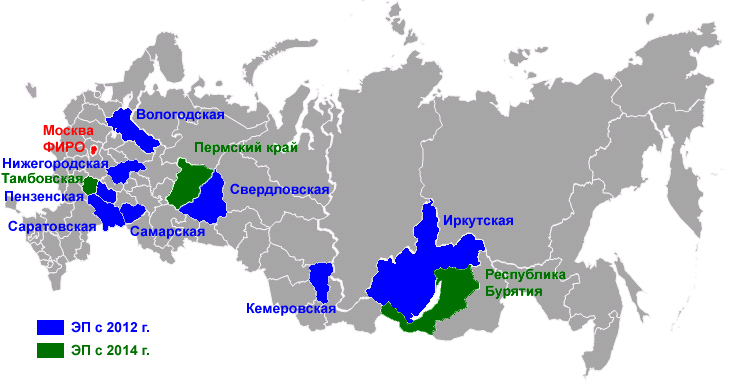 Тема: Организационно-педагогическое сопровождение профессионального самоопределения обучающихся
Направление движения
Переход 
от идеи реализации профориентационных мероприятий
к идее сопровождения процесса профессионального самоопределения и формирования профориентационных компетенций